NPRR864 – Study of Scaling Factor for Costs of Shorter Start Time Resources

Aaron Townsend

April 30, 2018
Study
Re-ran selected HRUCs
Re-ran two cases for each HRUC:
Base Case: with as-submitted (pre-NPRR864) costs
20% Scaling Case: with start-up and minimum generation costs of fast-start (CST <= 1 hour) resources scaled per NPRR864 (verifiable or generic costs scaled by a factor of 20%)
Generally the results are as would be expected: recommendations shift to prefer fast-start resources
Two examples are shown in the following slides
2
8/6/2017 7am HRUC Recommendations
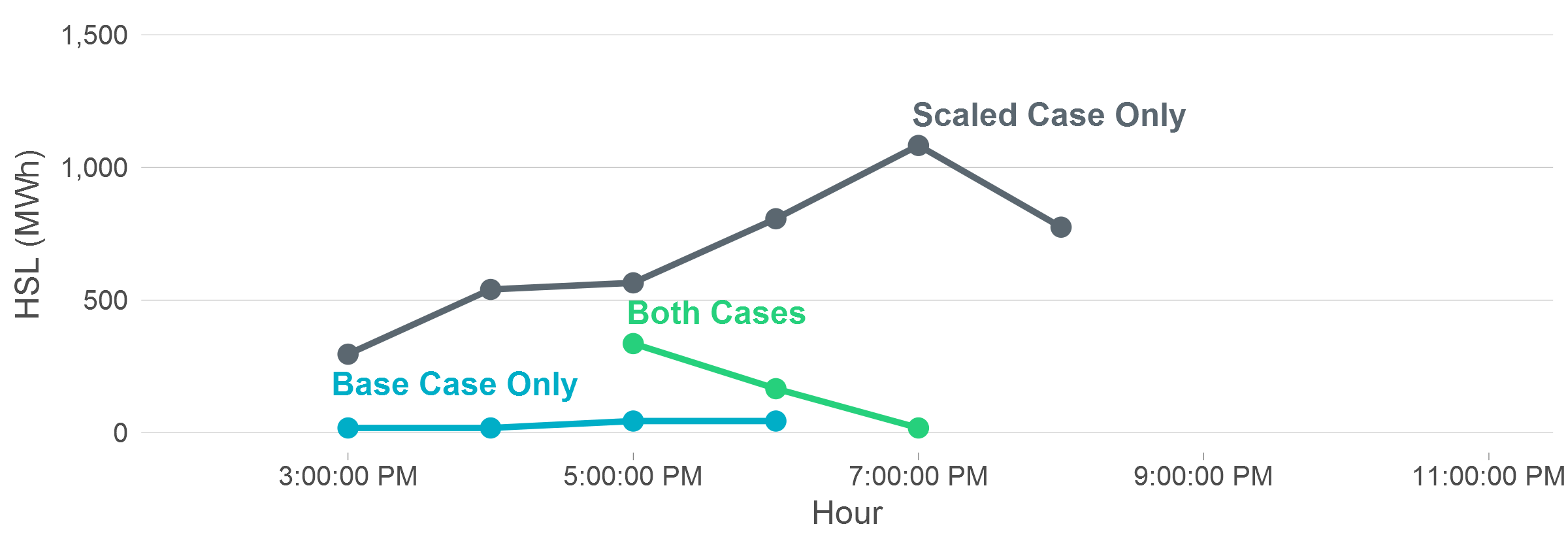 Fast-Start Resources
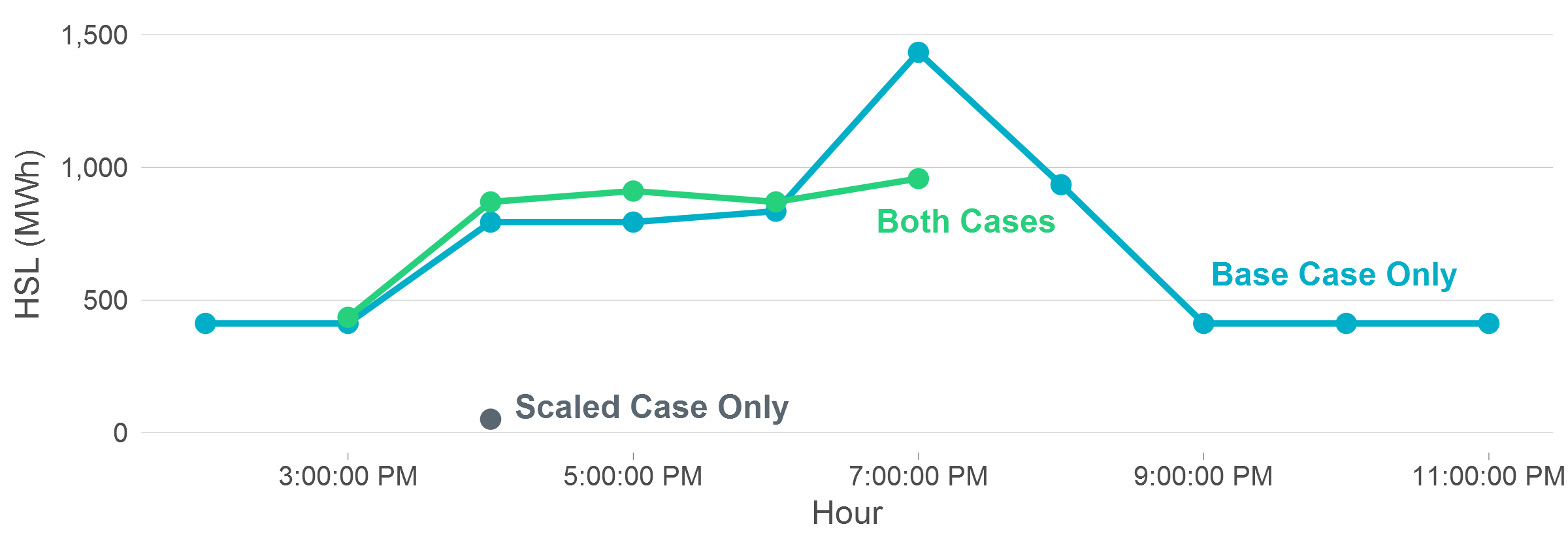 Slow-Start Resources
3
8/6/2017 7am HRUC Metrics
4
8/6/2017 7am HRUC Conclusions
Capacity committed in the base case from slow-start units was replaced by fast-start units in the scaled case
HSL energy and peak MW decreased
LSL energy and peak MW increased
The capacity shortage was resolved in both cases
5
6/12/2017 5am HRUC Recommendations
Fast-Start Resources
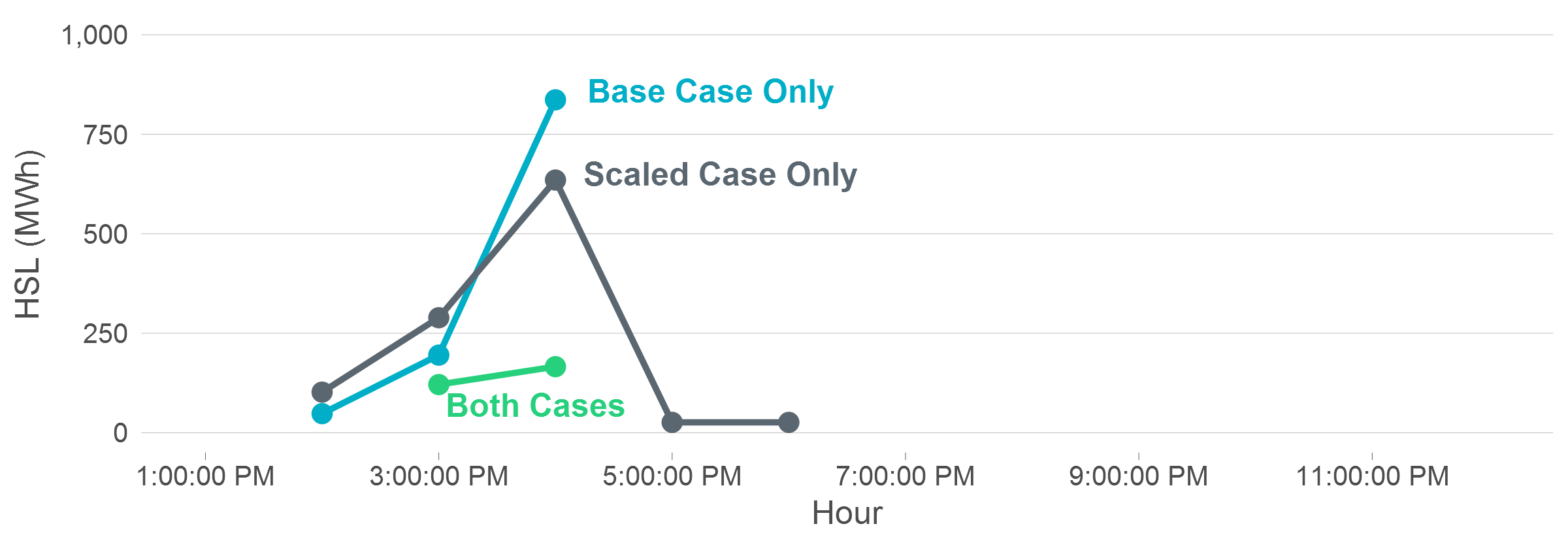 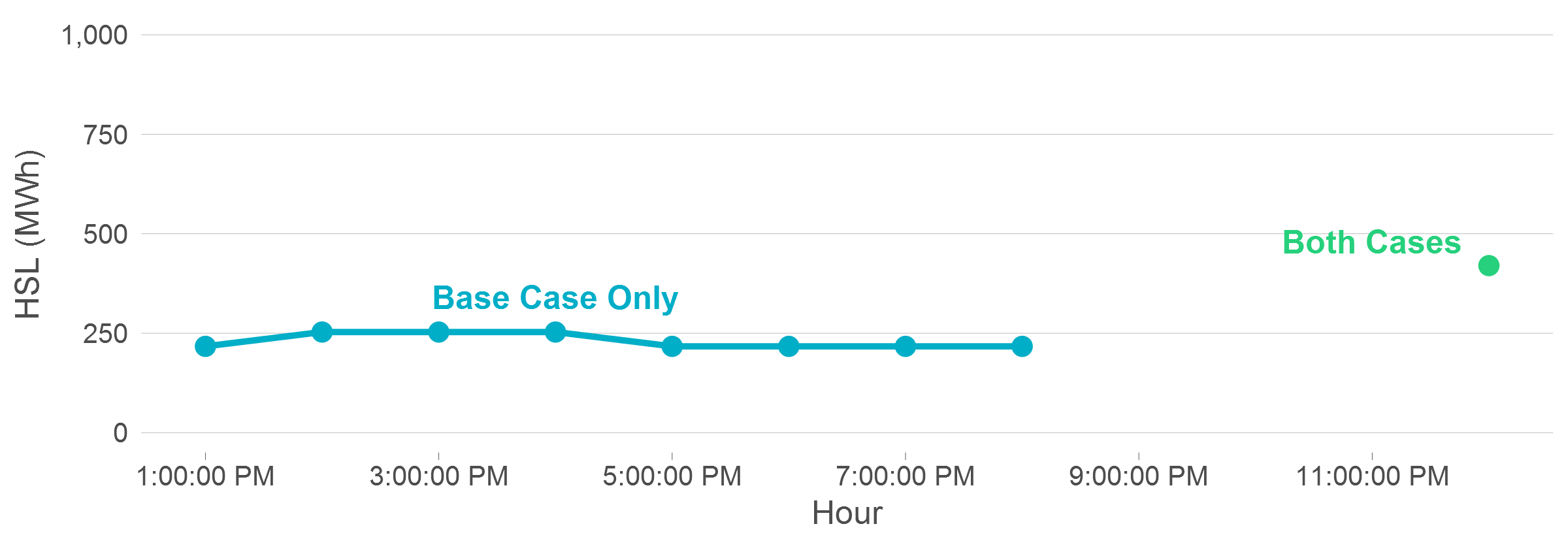 Slow-Start Resources
6
6/12/2017 5am HRUC Metrics
7
6/12/2017 5am HRUC Conclusions
More expensive fast-start resources with better shift factors were recommended in the scaled case
Fewer recommendations overall
Both HSL and LSL energy and peak MW decreased
Constraint violations remained at the same level
No slow-start resources were recommended in the scaled case
8
Commitment Cost Comparisons
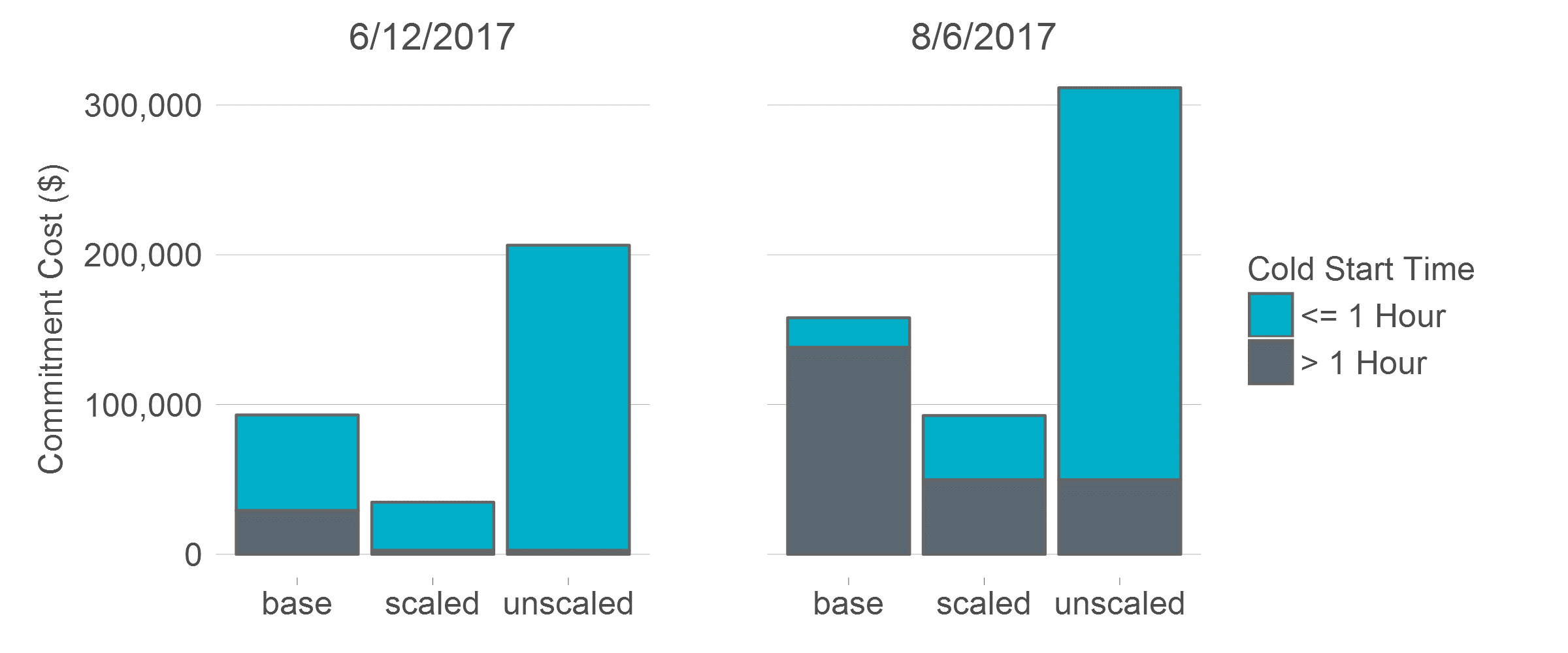 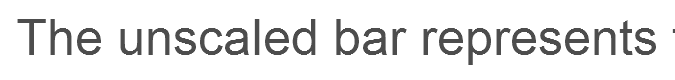 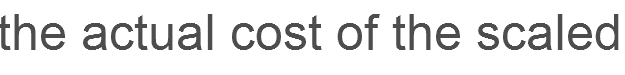 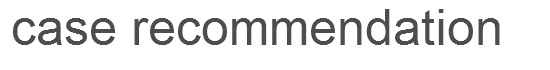 Scaling fast-start resource costs causes RUC to prefer solutions that do not have the lowest real-world commitment costs
Recommendations would have higher real-world costs if all were actually committed
Delaying a commitment decision may remove the need for the RUC through self-commitment or other changes in system conditions
9
Scaled Case Solutions Are Not Simple Substitutions
Results are not always intuitive
Fast-starts are not simply substituted for slow-starts
Scaled case recommendations are often very different than base case
In many cases it requires in-depth analysis to determine why one solution is selected over another
Fast-Start
Resources
Scaled Case Recommendations
Base Case Recommendations
10
Other General Observations
Recommendations usually have a larger number of smaller resources
Often recommends marginally lower total HSL energy and peak MW
Recommendations often contain higher-LSL resources 
LSL energy is heavily discounted so less incentive to choose low-LSL resources
Recommendations may be for different hours due to choosing different resources with different minimum runtime constraints (usually different slow start resources)
11